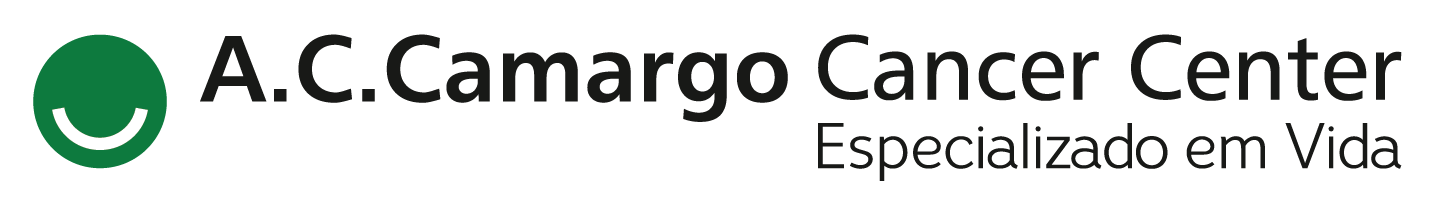 Encontro de Ciência e Inovação 2023
Análise de Resultados a curto prazo de cirurgias por Via Robótica  para o tratamento de Neoplasia de Reto Baixo  
.
E.A. Fachin	; S. Aguiar
INTRODUÇÃO
OBJETIVO
RESULTADOS E CONCLUSÃO
Cirurgia minimamente Invasiva Robótica para Adenoca Reto médio e baixo tem seu valor no cenário atual , visão tridimensional e flexibilidade de pincas conferem precisão e maior qualidade de resseccão cirurgica para a excisão total do mesorreto

No entanto ainda com evidencias escassas na literatura  para  resultados oncológicos a longo prazo  e de  qualidade de resseccão cirúrgica 
.
Avaliar os resultados oncológicos a curto prazo e possíveis complicacões pós operatórias em pacientes com adenocarcinoma de Reto submetidos a cx Robóticas
Durante o acompanhamento, foram identificados como complicações 6.3% de fistula anastomose colorretal, 25.8% íleo prolongado
.
MÉTODOS
Análise estatítica descritiva de prontuários eletronicos do período de janeiro/2017 a setembro/2022 do CR em Tumores Colorretais e Sarcomas do A.C.Camargo Cancer Center
.
Conclusão: Ainda se confronta o verdadeiro valor positivo superior de resultados oncológicos a curto prazo de cirurgia robótica e sua repercussão  clínica de mudança de conduta.
Referências:  
Liao G, Zhao Z, Lin S, Li R, Yuan Y, Du S, et al. Robotic-assisted versus laparoscopic colorectal surgery: a meta-analysis of four randomized controlled trials. World J Surg Oncol. 2014;12: 122 doi: 10.1186/1477-7819-12-122